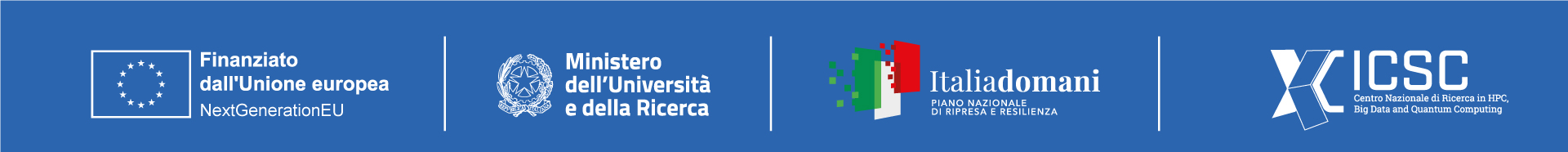 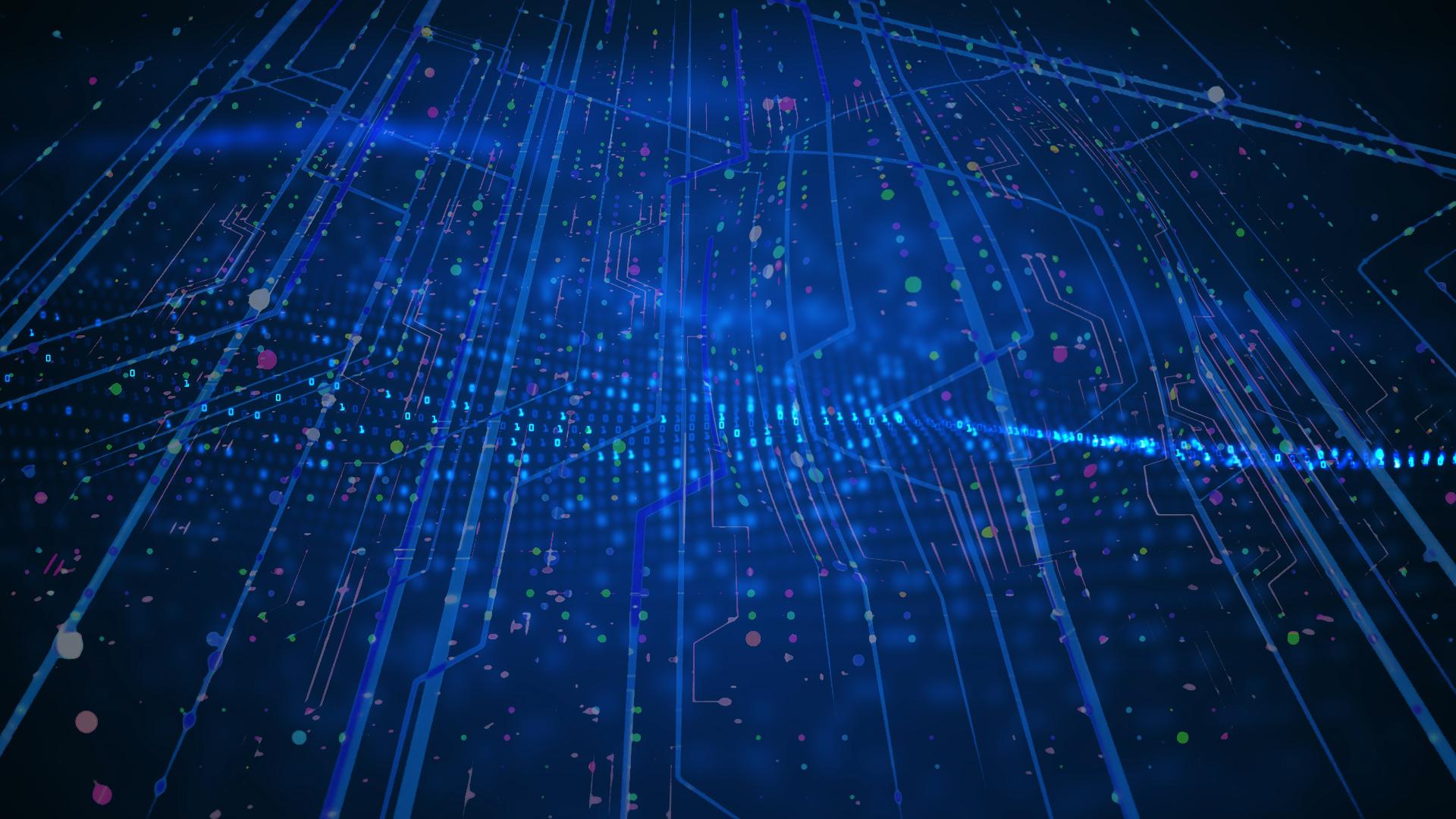 ISTEDDAS: current status Mario Spera
WP1,WP2 Monthly Meeting, June 12, 2024
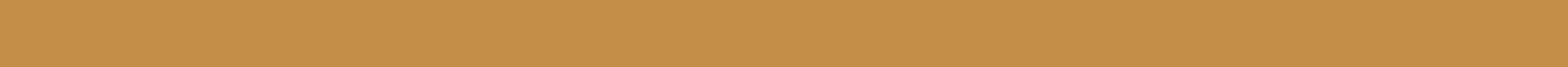 ICSC Italian Research Center on High-Performance Computing, Big Data and Quantum Computing
Missione 4 • Istruzione e Ricerca
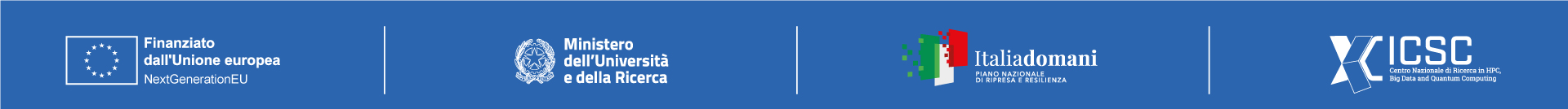 Scientific Rationale: gravitational-wave astrophysics
https://www.ligo.caltech.edu/page/what-are-gw
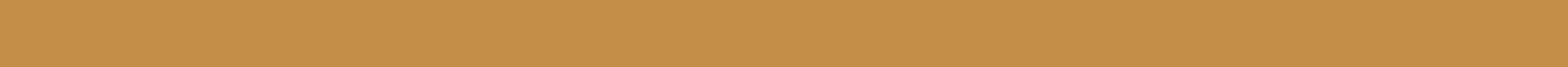 ICSC Italian Research Center on High-Performance Computing, Big Data and Quantum Computing
Missione 4 • Istruzione e Ricerca
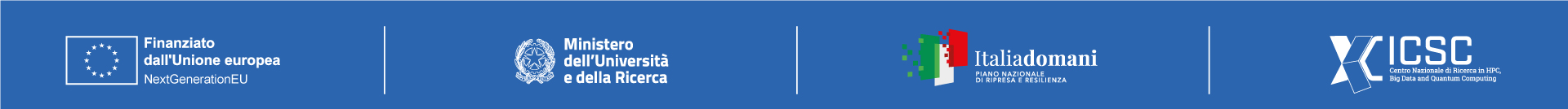 Scientific Rationale
Most stars form in dense stellar environments  star clusters are natural places to look for merging compact-binary coalescences
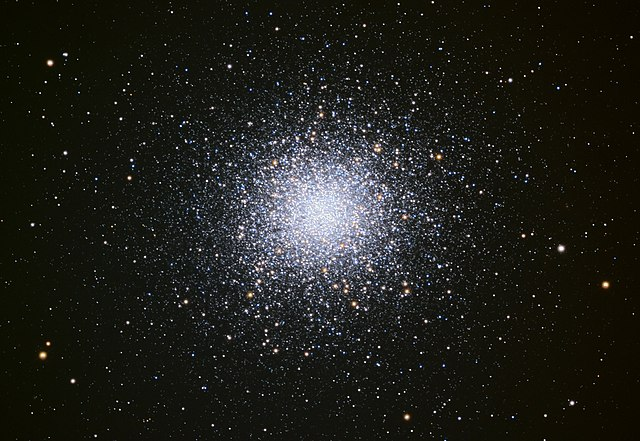 https://www.youtube.com/watch?v=AKzPCdZKX2I
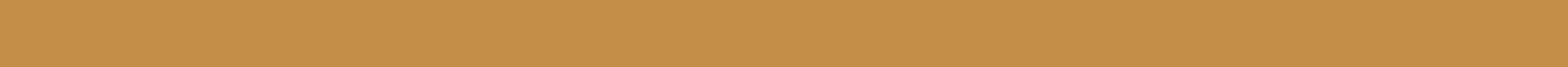 ICSC Italian Research Center on High-Performance Computing, Big Data and Quantum Computing
Missione 4 • Istruzione e Ricerca
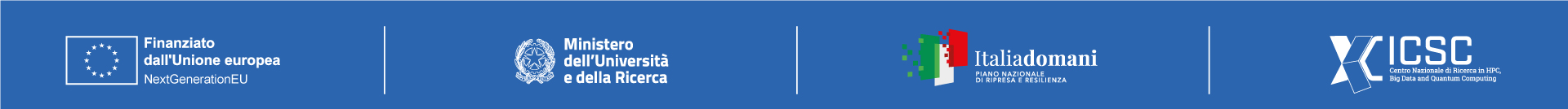 Technical Objectives, Methodologies and Solutions
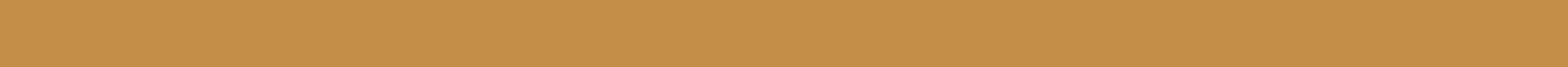 ICSC Italian Research Center on High-Performance Computing, Big Data and Quantum Computing
Missione 4 • Istruzione e Ricerca
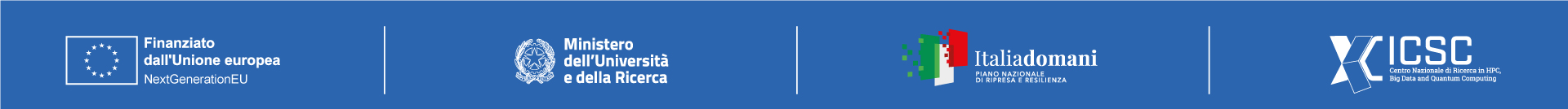 Technical Objectives, Methodologies and Solutions
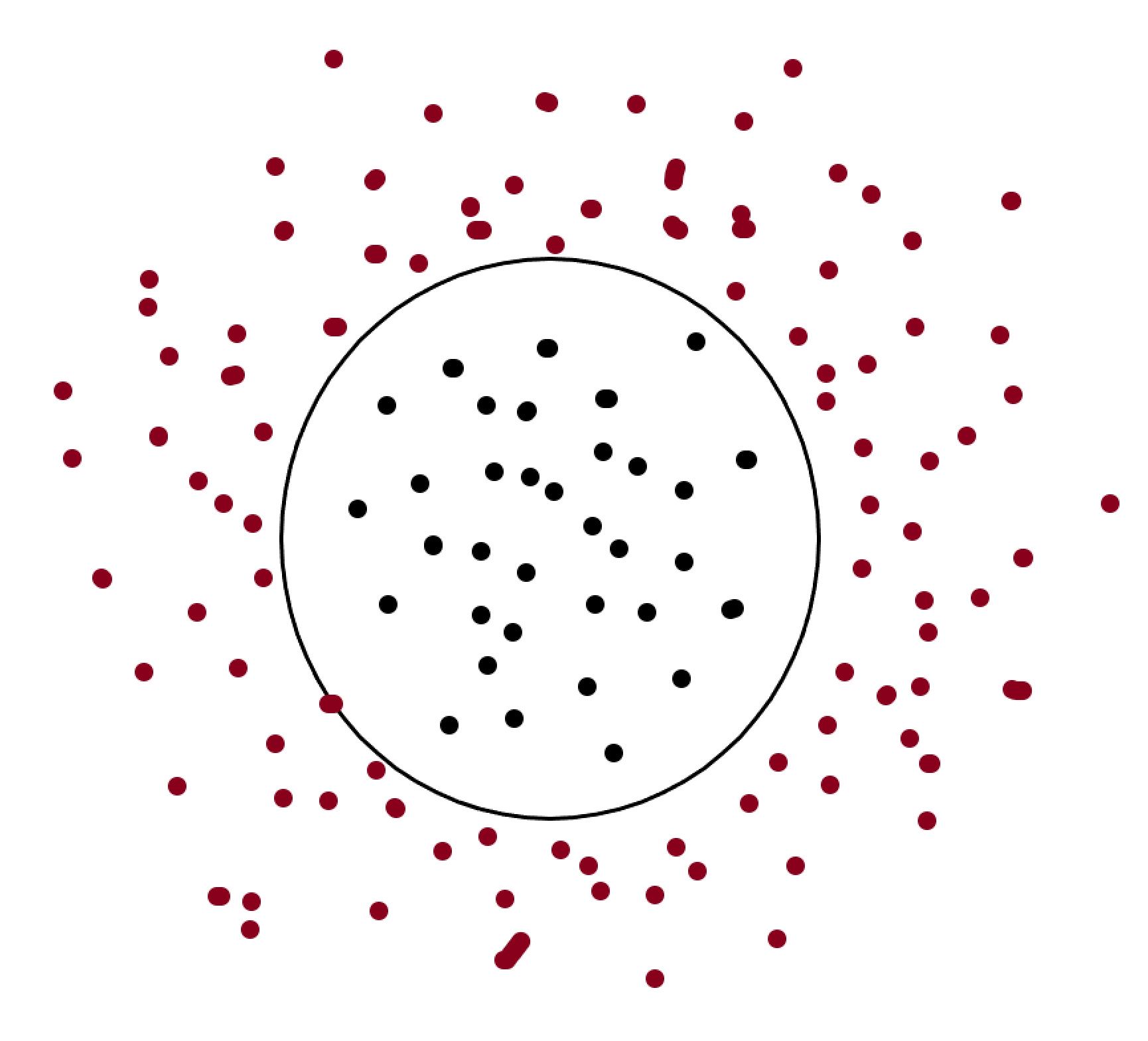 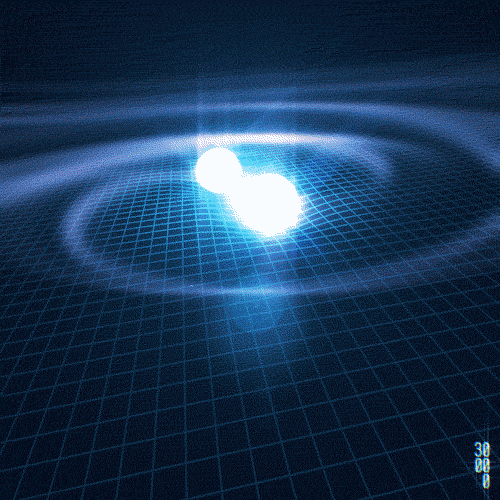 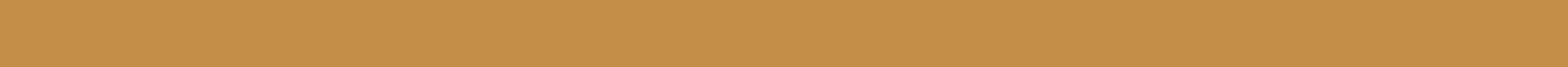 ICSC Italian Research Center on High-Performance Computing, Big Data and Quantum Computing
Missione 4 • Istruzione e Ricerca
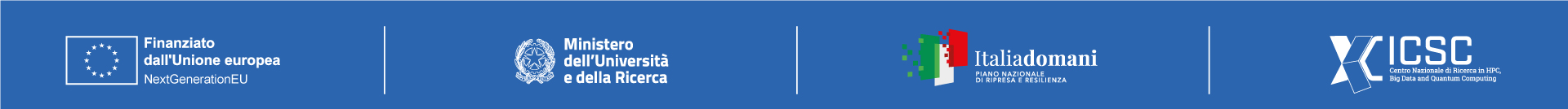 Technical Objectives, Methodologies and Solutions
Neighbors scheme implemented on GPUs + BINARIES
3-level splitting
Total force on 1 star = 
	very fast-varying contribution (from the companion star(s))  +	fast-varying contribution (from perturbers/neighbours)   + 	slow-varying contribution (from other stars)

Very fast-varying contribution: dedicated high-accuracy algorithm for perturbed binary systems - (regularization: time coordinate transformation)
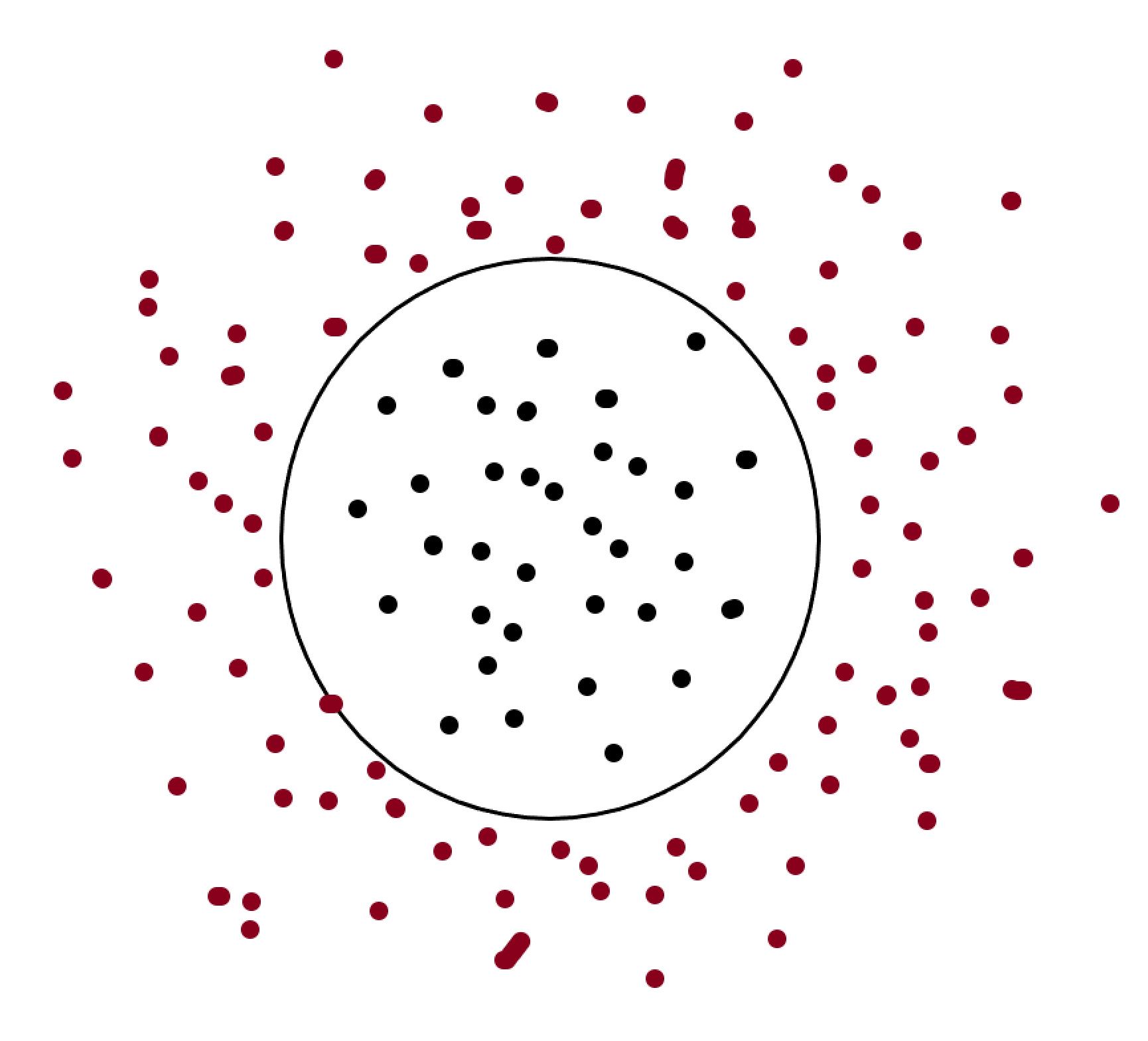 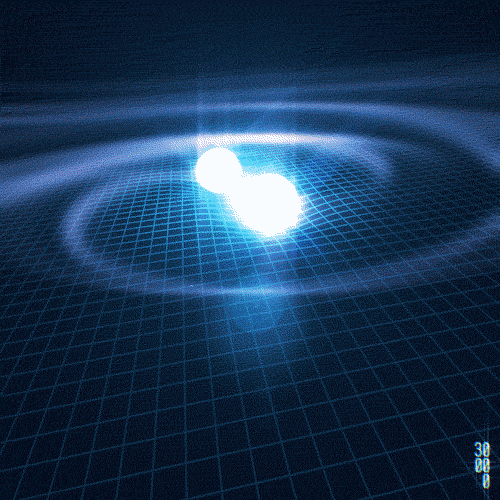 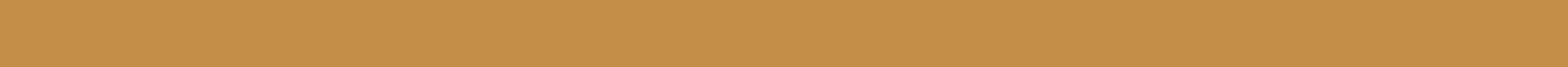 ICSC Italian Research Center on High-Performance Computing, Big Data and Quantum Computing
Missione 4 • Istruzione e Ricerca
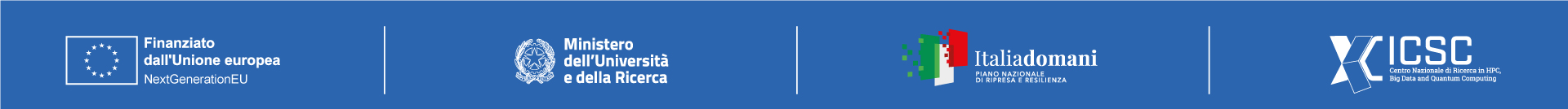 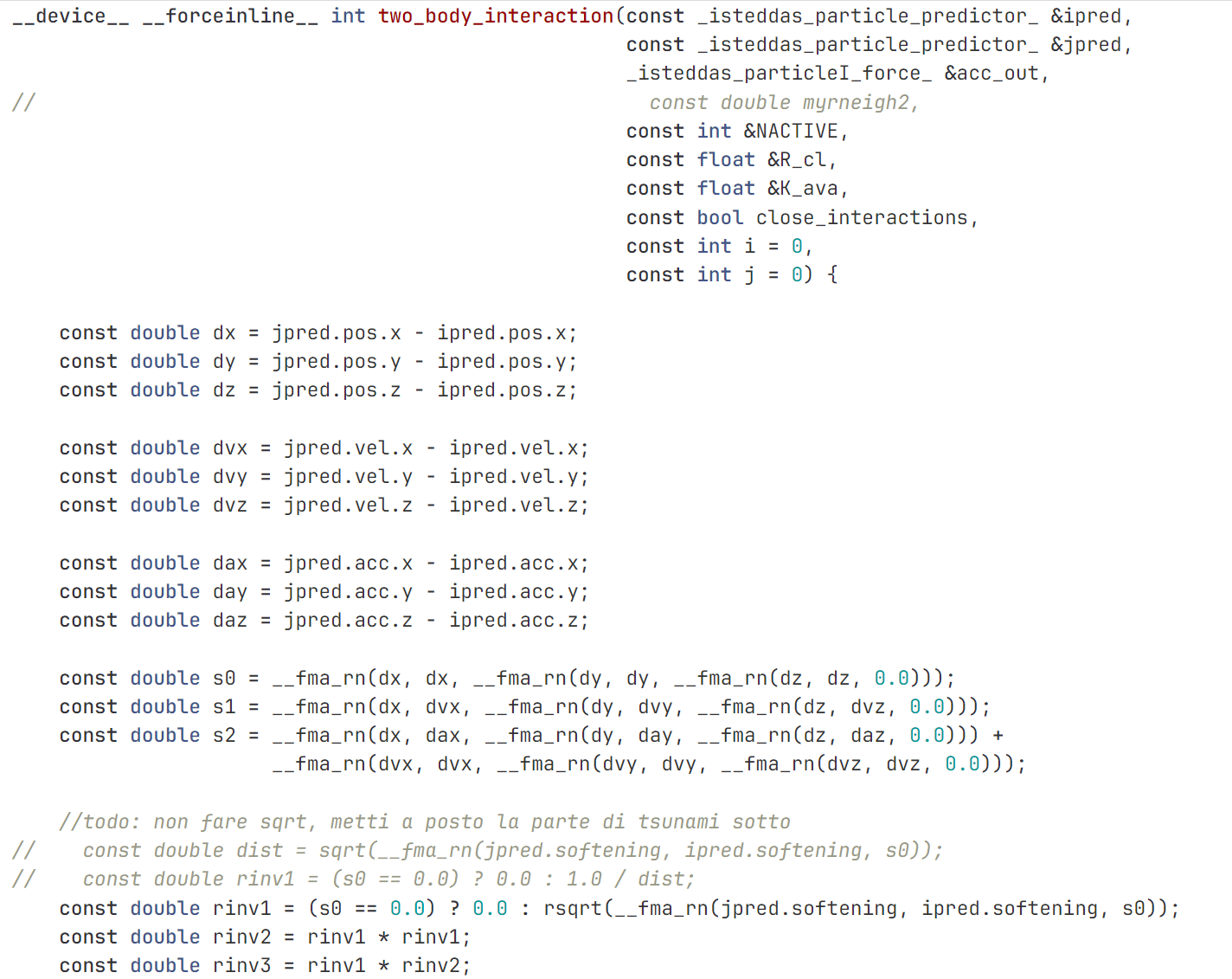 Issues and delays
Using double precision everywhere in the main GPU kernel becomes the real bottleneck.

The Hermite 6th order integrator is unstable if implemented with mixed precision
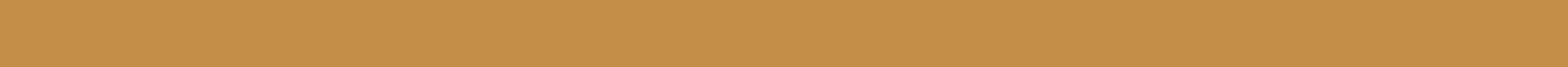 ICSC Italian Research Center on High-Performance Computing, Big Data and Quantum Computing
Missione 4 • Istruzione e Ricerca
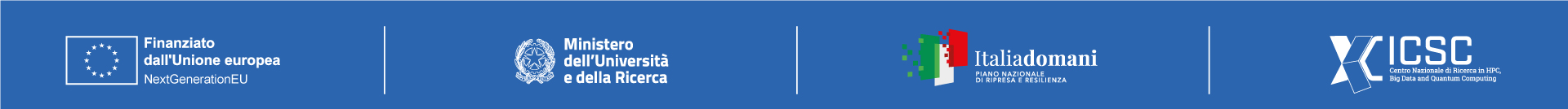 Issues and delays
Using double precision everywhere in the main GPU kernel becomes the real bottleneck.

The Hermite 6th order integrator is unstable if implemented with mixed precision 

The 2-level splitting on GPU helps significantly in terms of performance – but this does not help enough if the aim is to simulate large star clusters in a reasonable amount of time (e.g., globular clusters)
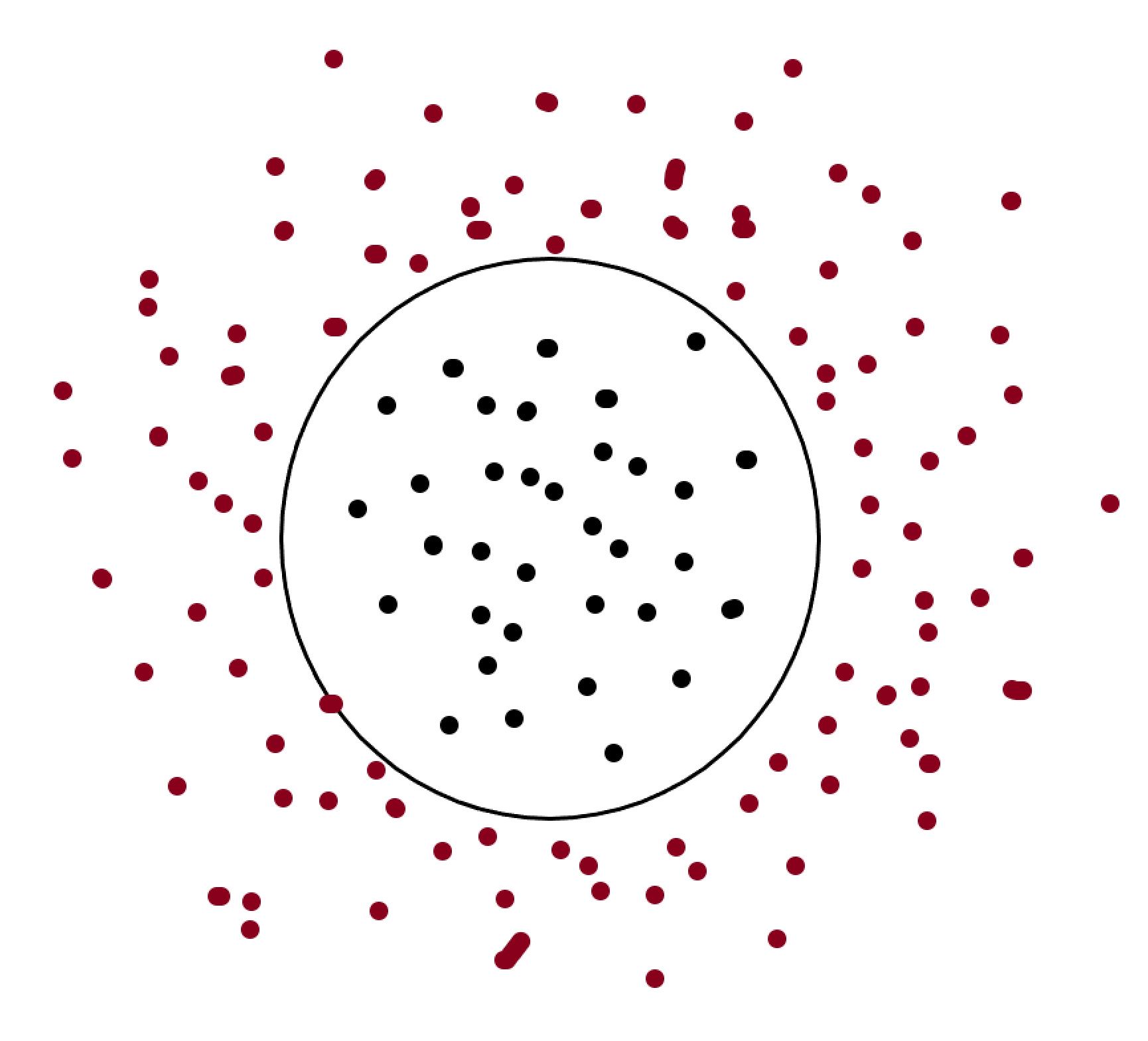 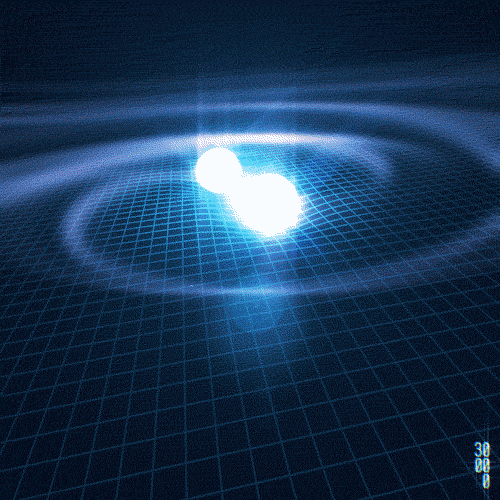 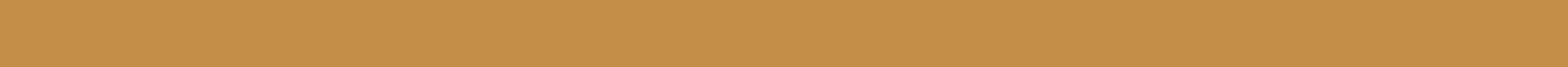 ICSC Italian Research Center on High-Performance Computing, Big Data and Quantum Computing
Missione 4 • Istruzione e Ricerca
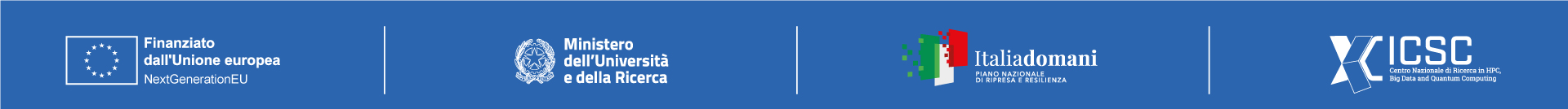 Solutions
multi-level splitting
Total force on 1 star = several contribution from various levels (5+ - dependingon the position of the star inside the cluster)
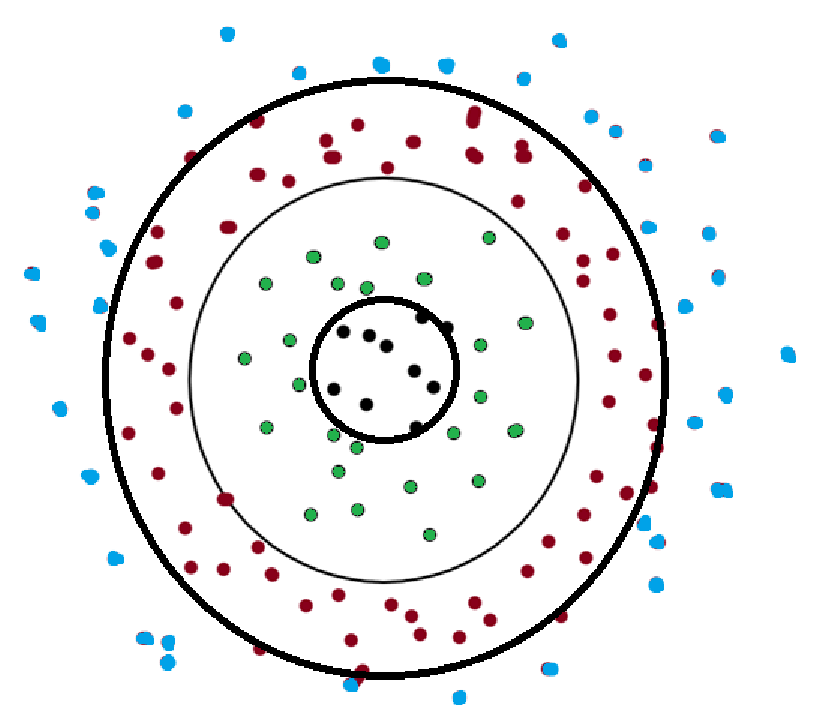 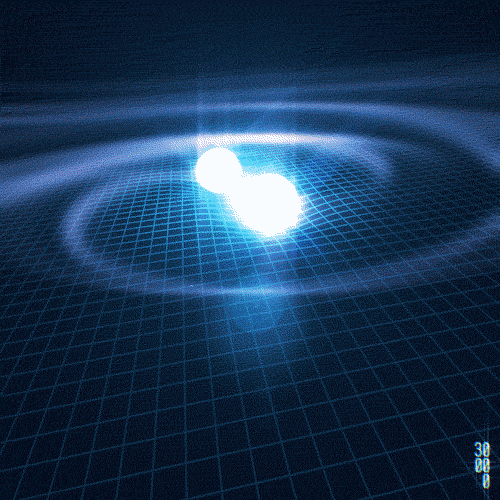 integrator splitting
Integration method
arbitrary order and accuracy for tight few-body systems (e.g., binaries, triples, etc…)
6th order Hermite for neighbor particles – full double precision
4th order for I-level particles – mixed precision
2nd order for other particles – mixed precision
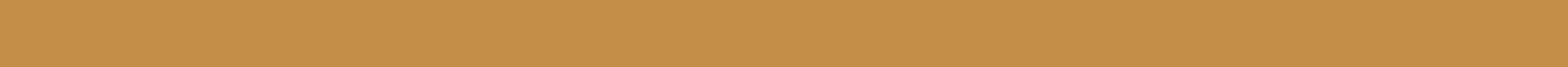 ICSC Italian Research Center on High-Performance Computing, Big Data and Quantum Computing
Missione 4 • Istruzione e Ricerca
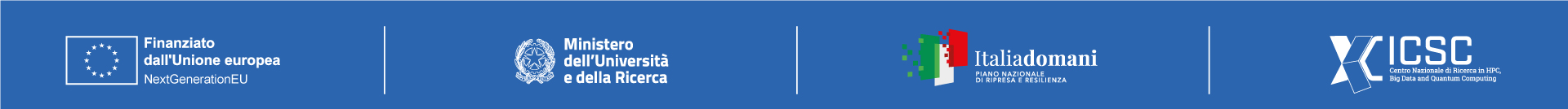 Delays and rescheduling
Implementing and debugging the new multi-level scheme will take time (this implementation was not planned at the beginning of the project)

Need to revise KPI/targets for M9 and M10 – work until M8 (included) proceeded as planned
End of project (main goal – 2025/2026): public (final) release of ISTEDDAS




Good (and bad) news: no people hired with PNRR funds to work on this project, and I am the only one working on ISTEDDAS
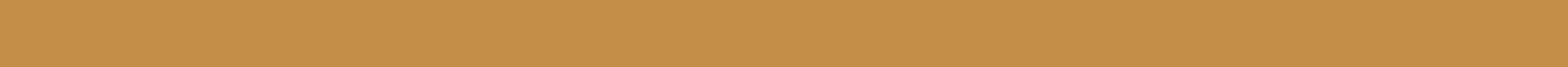 ICSC Italian Research Center on High-Performance Computing, Big Data and Quantum Computing
Missione 4 • Istruzione e Ricerca